Willow Bascom




Outline
Shape
Regular pattern
Irregular pattern
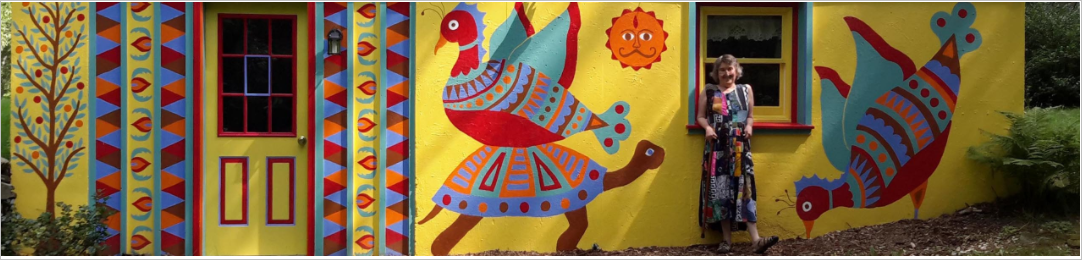 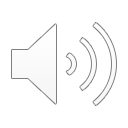 Willow Bascom

Regular pattern (repeated)
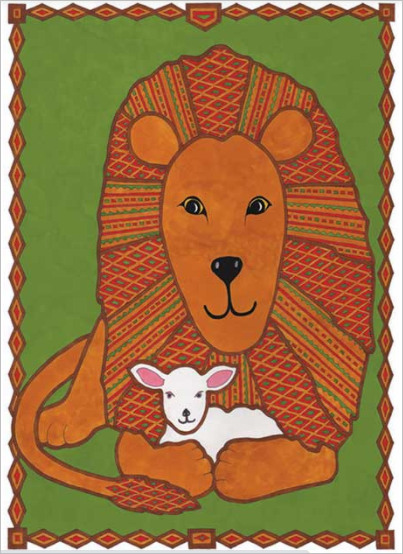 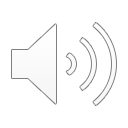 Willow Bascom


Irregular pattern (not repeated perfectly, shapes change colour, direction and size)
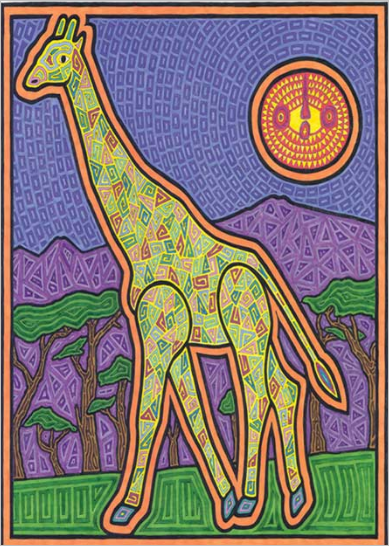 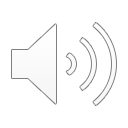 Willow Bascom uses regular and irregular pattern. Can you find both in this piece of art?
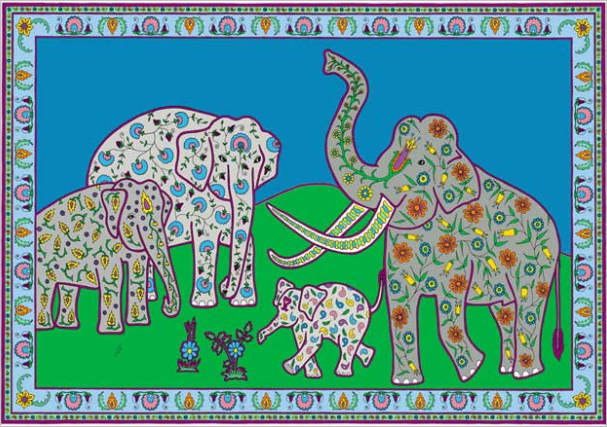 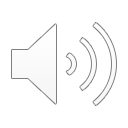 Regular
Irregular
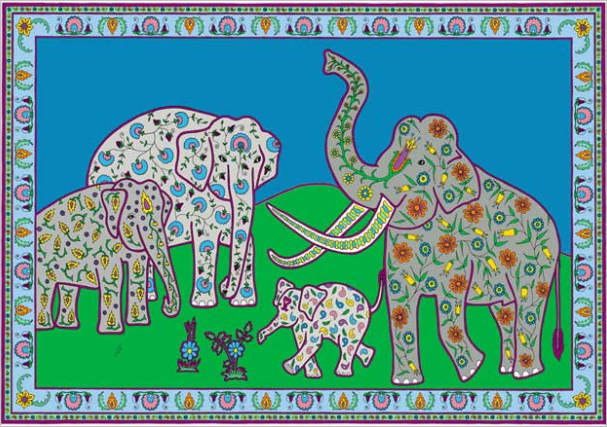 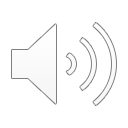 Willow Bascom uses her own ideas for patterns, such as filling an outline with different shapes. She also uses traditional styles of patterns used by lots of artists.



Filling space
with different
shapes/ fitting
shapes
together:
mosaic
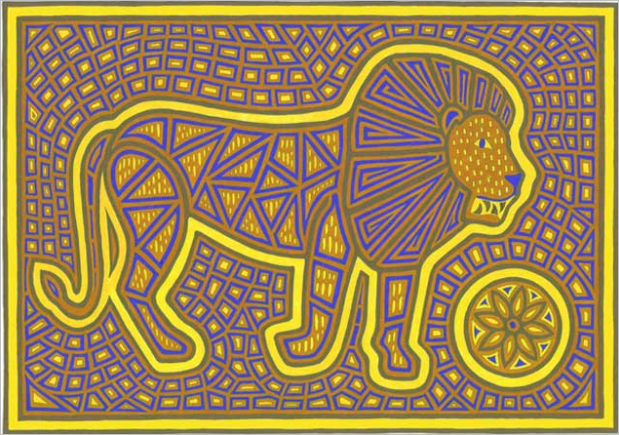 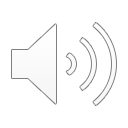 Mosaic - what can you spot?
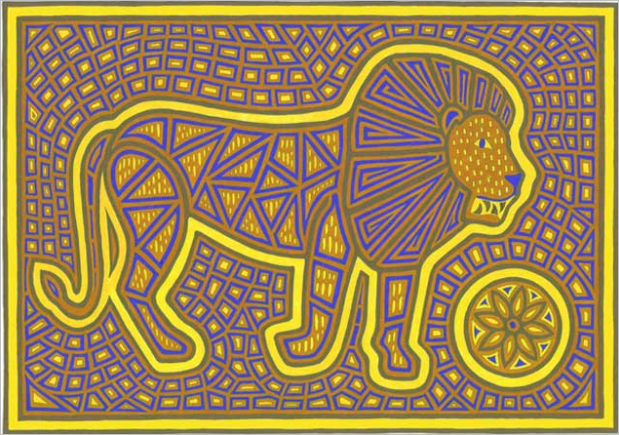 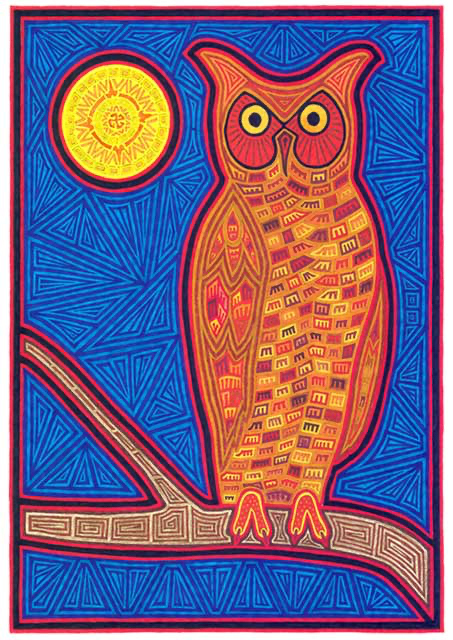 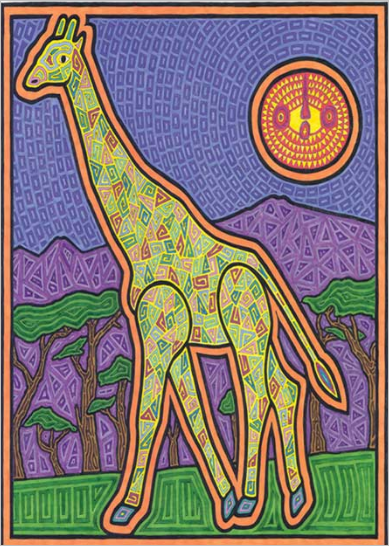 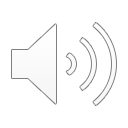 Willow Bascom uses her own ideas for patterns, such as filling an outline with different shapes. She also uses traditional styles of patterns used by lots of artists.


Teardrop 
shaped
pattern:
paisley
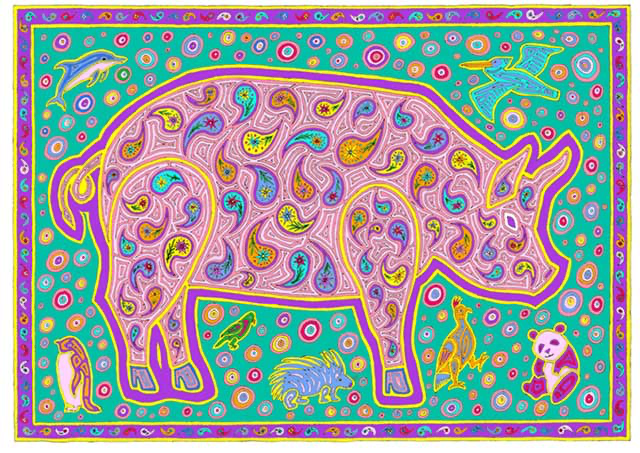 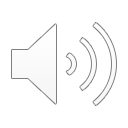 Paisley - what can you spot?
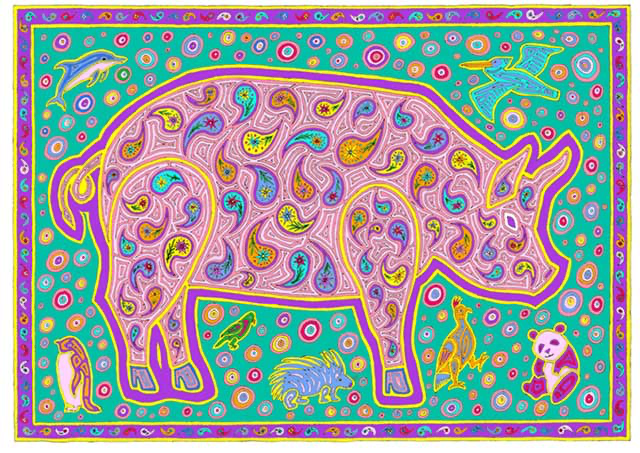 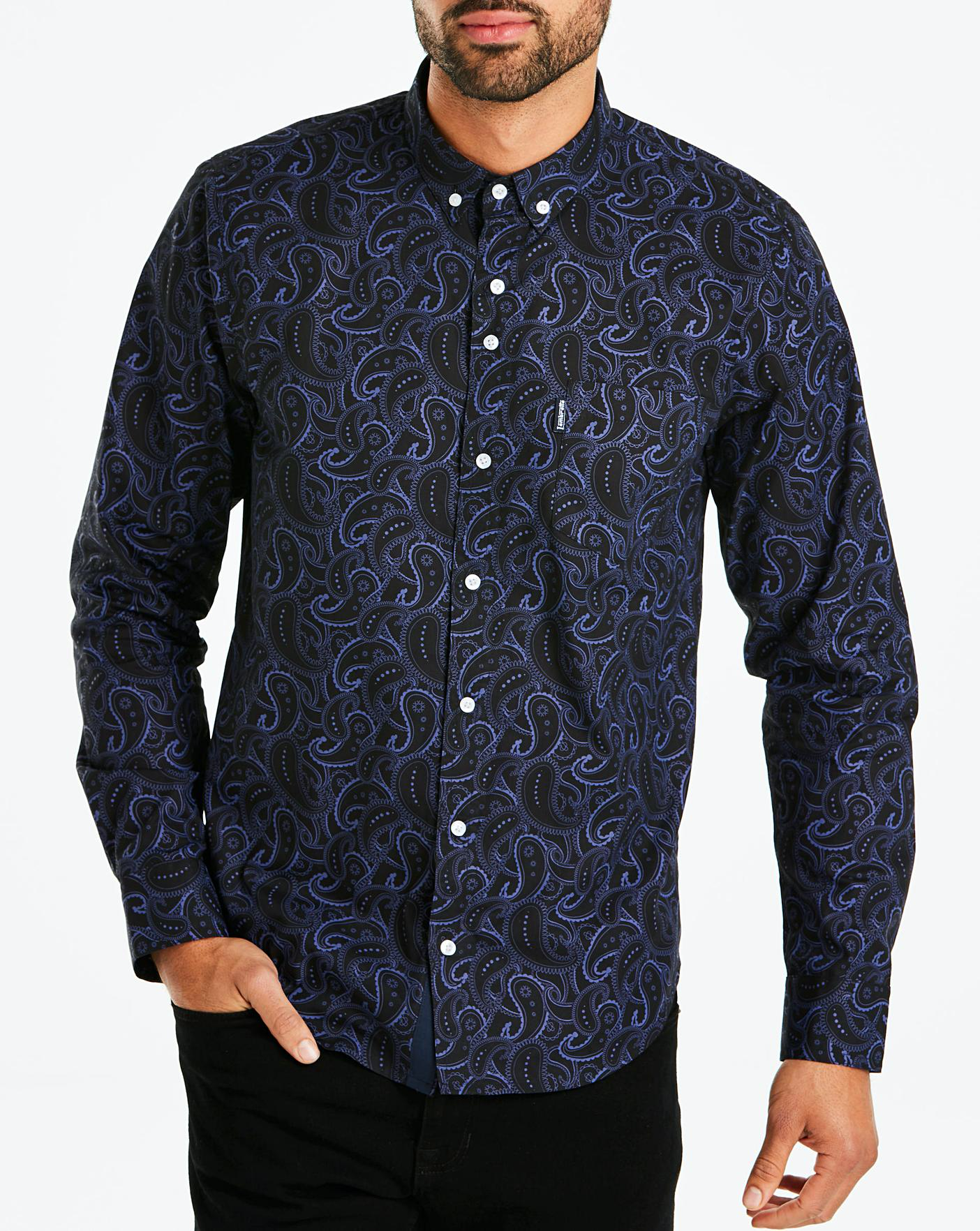 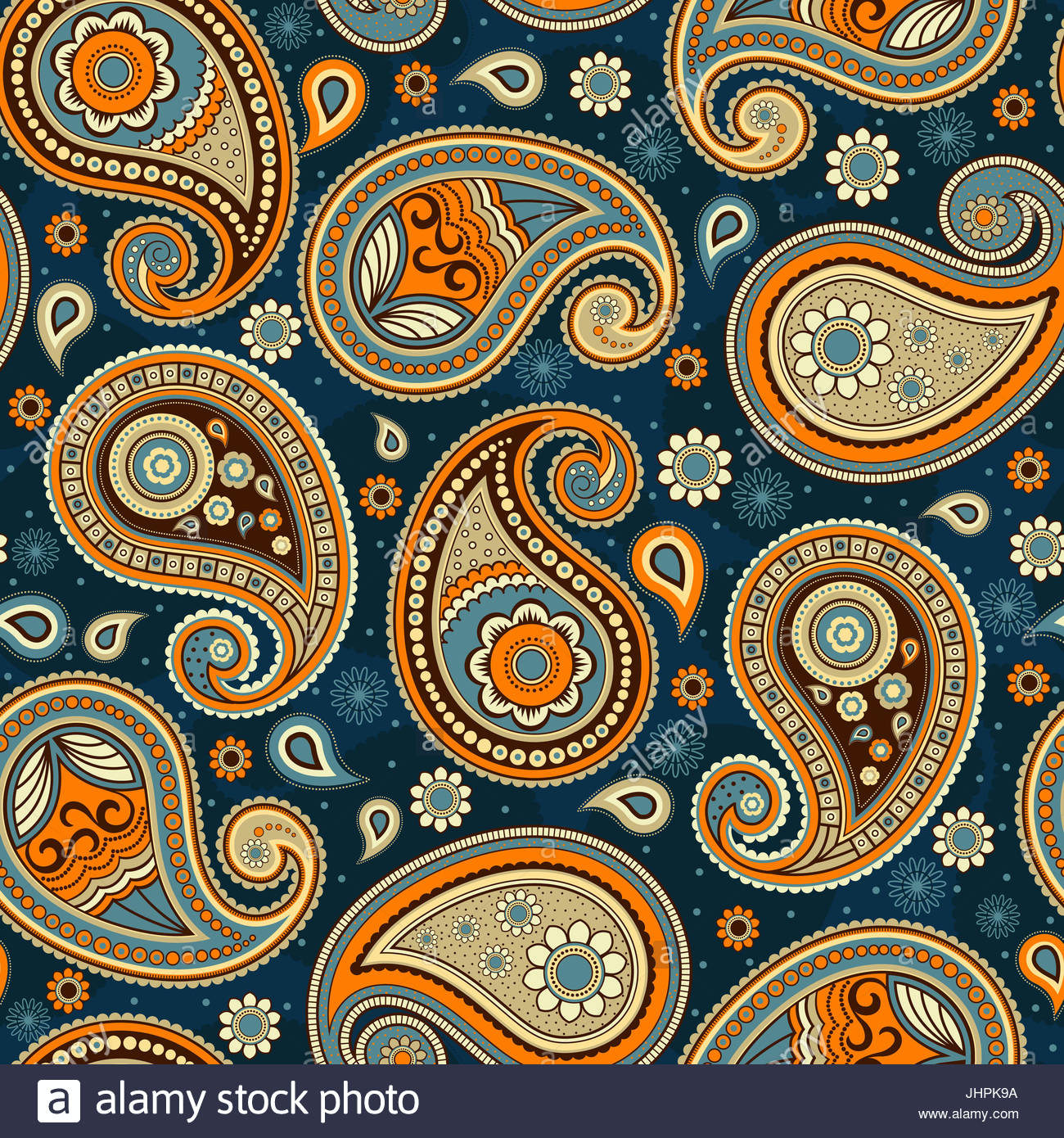 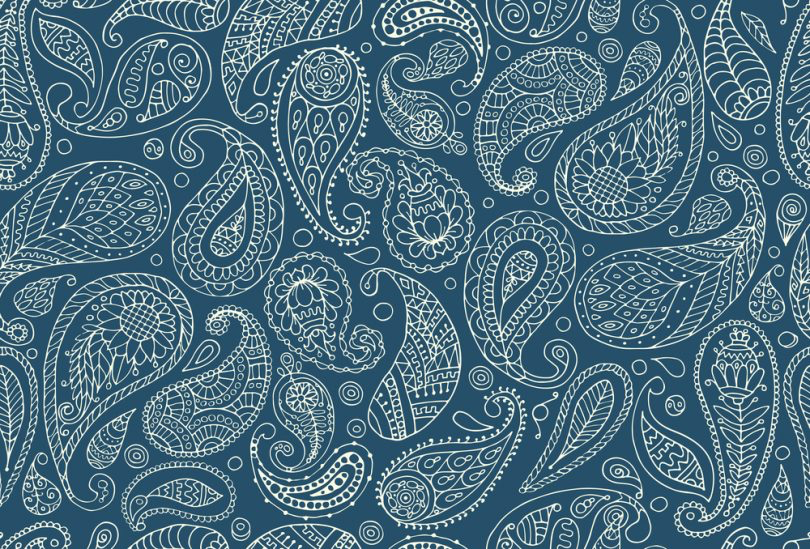 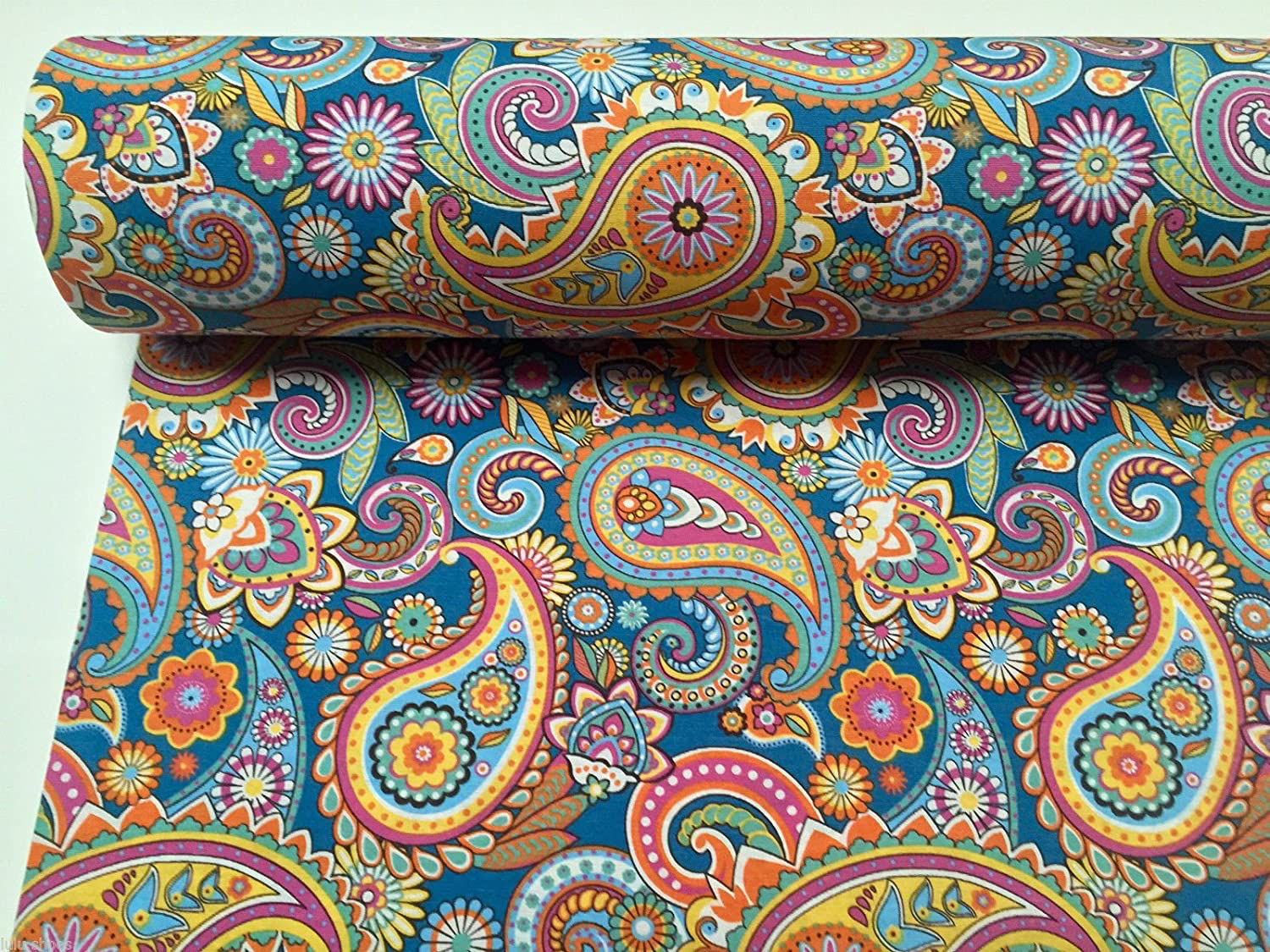 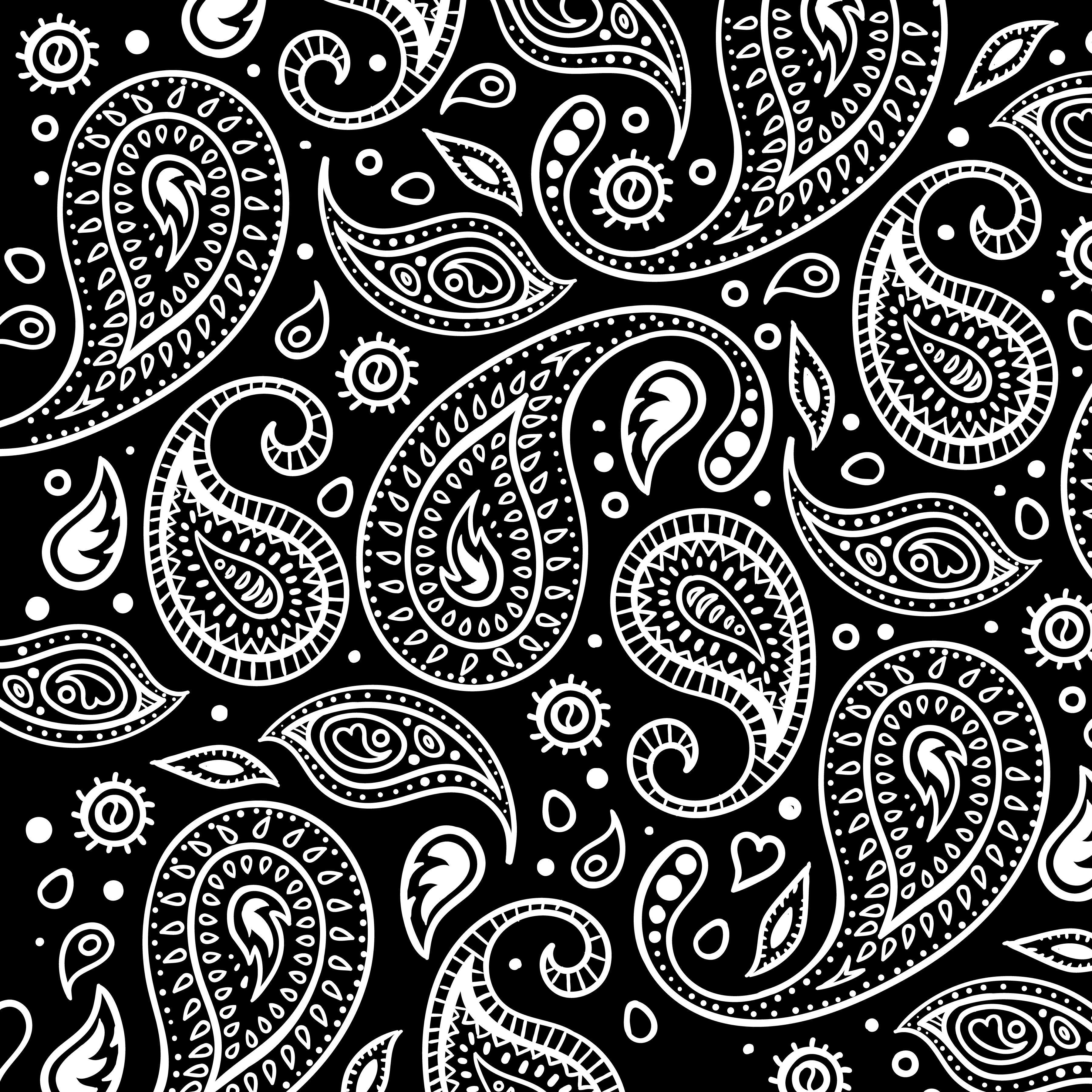 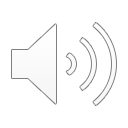 Willow Bascom uses her own ideas for patterns, such as filling an outline with different shapes. She also uses traditional styles of patterns used by lots of artists.


Special blue 
and white
pattern:
willow
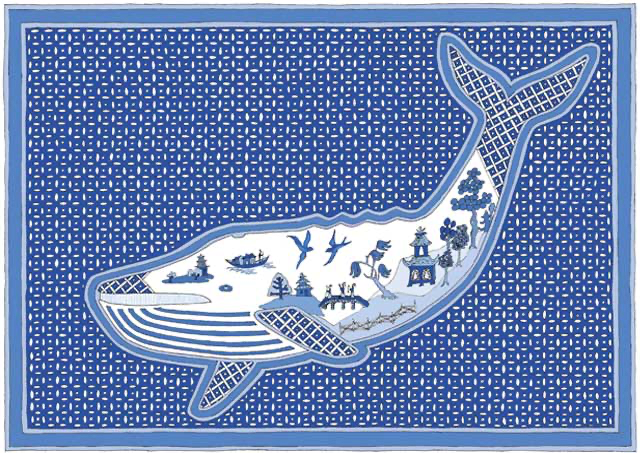 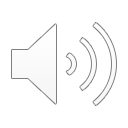 Willow - what can you spot?
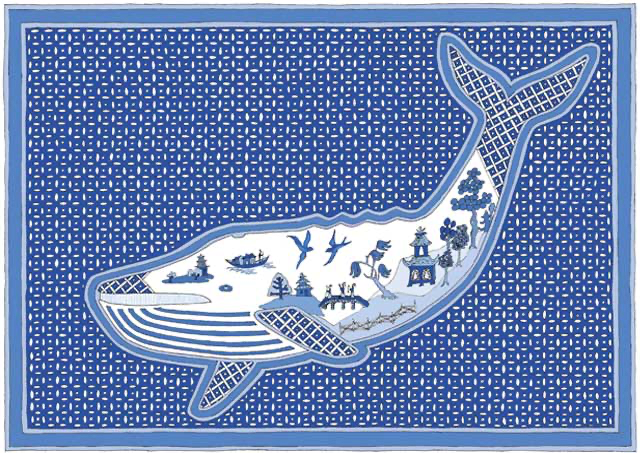 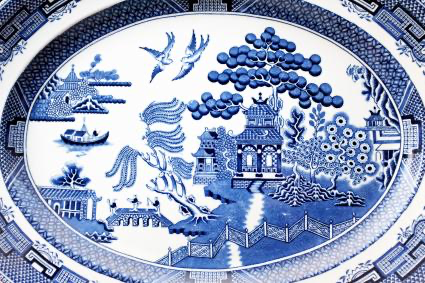 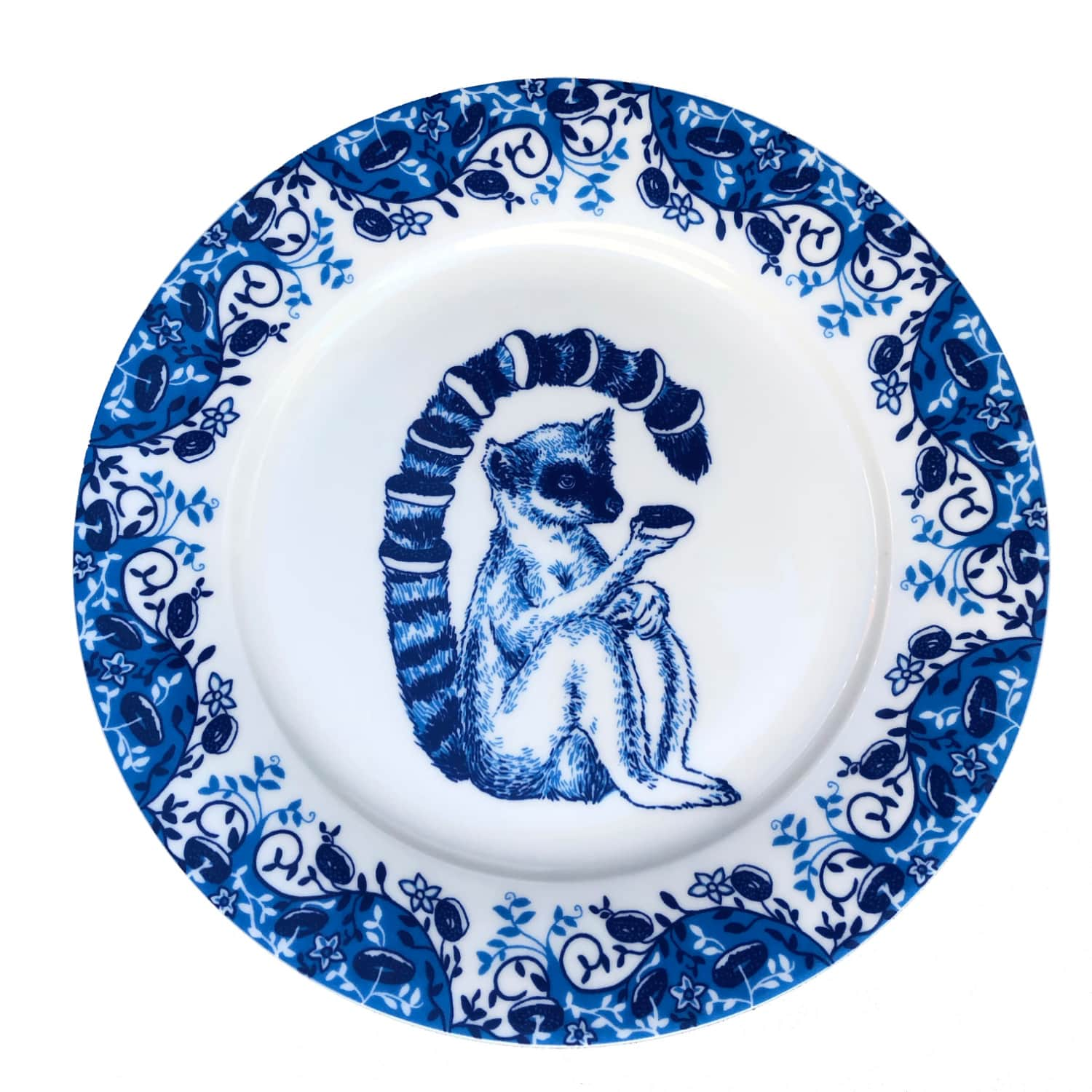 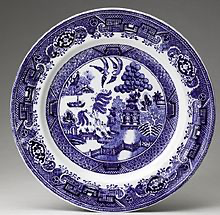 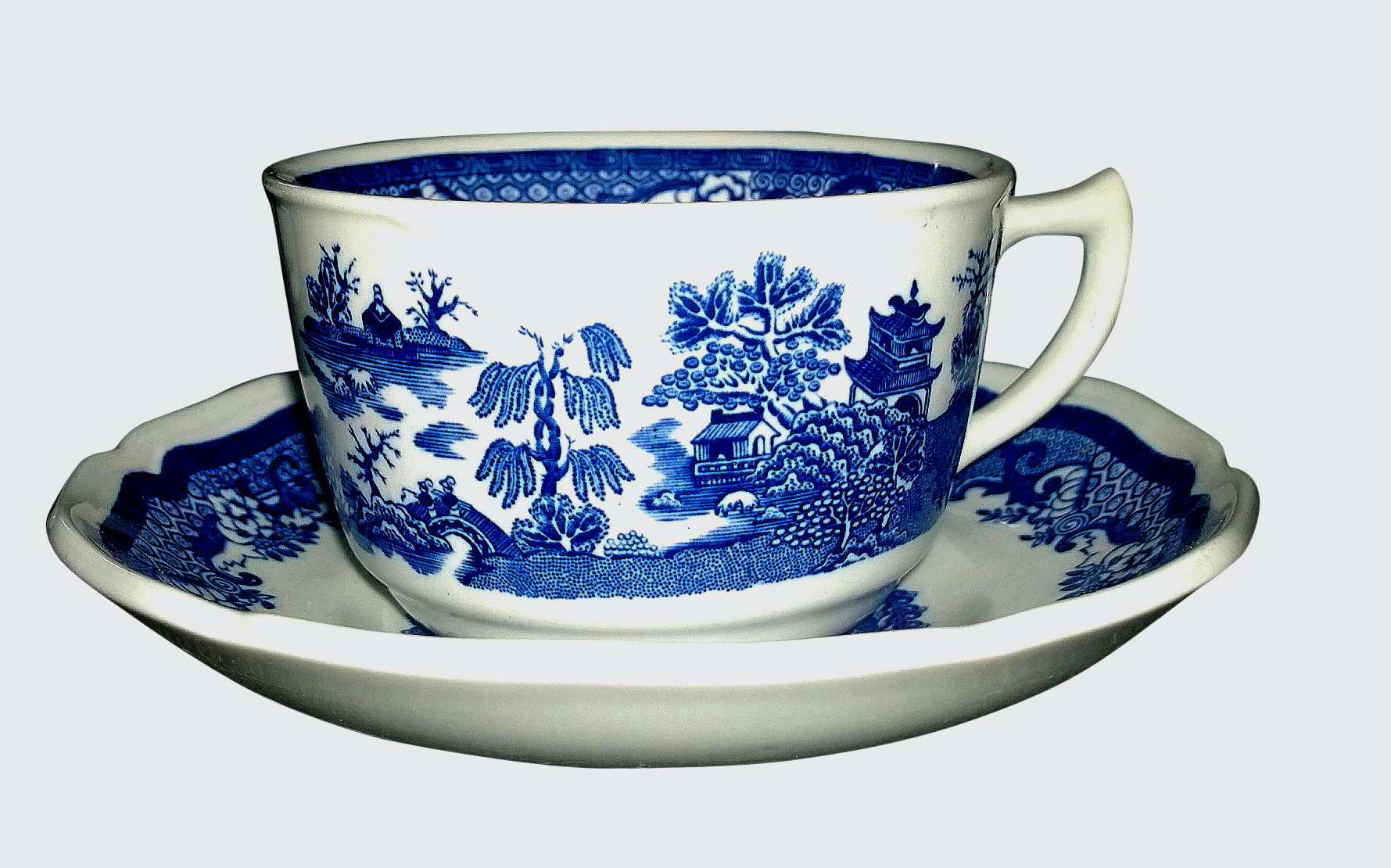 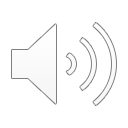 Willow Bascom uses her own ideas for patterns, such as filling an outline with different shapes. She also uses traditional styles of patterns used by lots of artists.


A pattern of
flowers:
floral
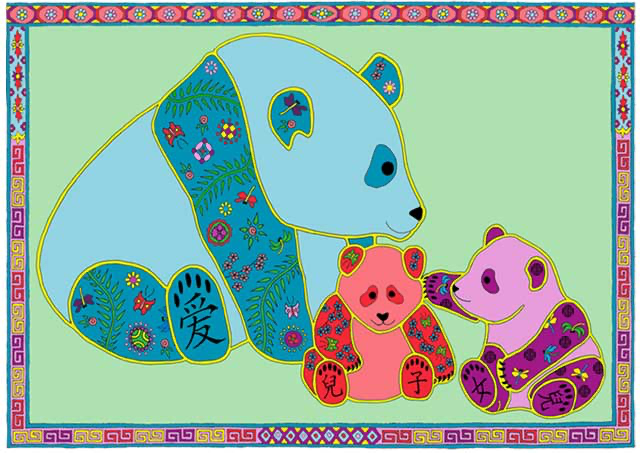 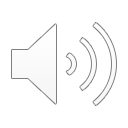 Floral - what can you spot?
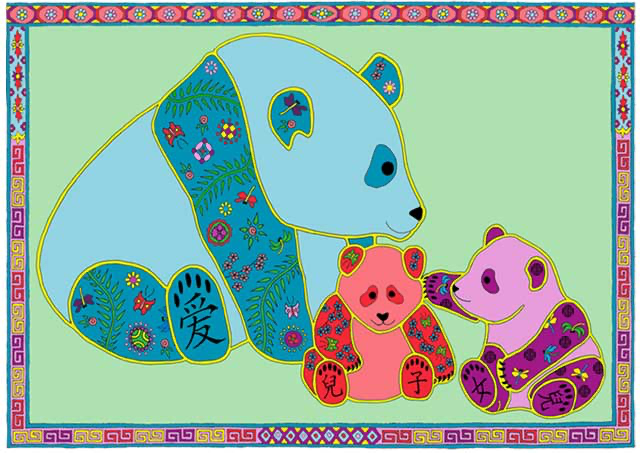 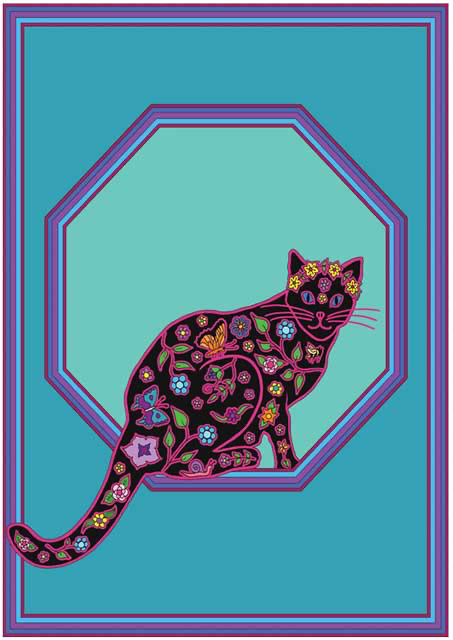 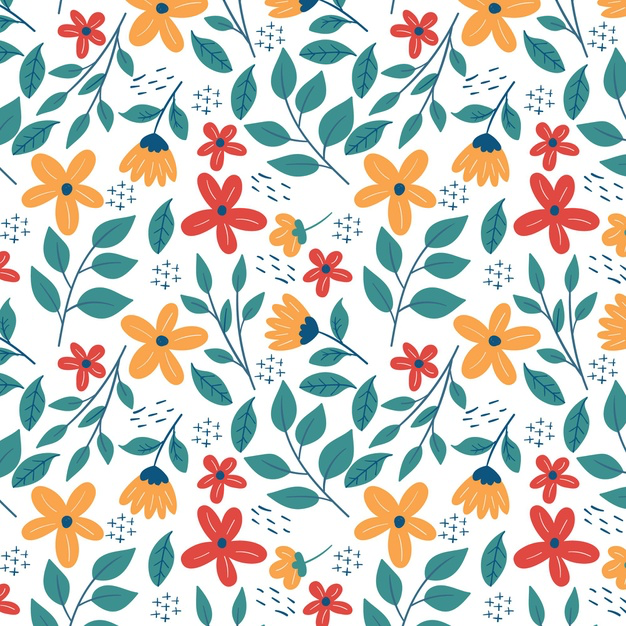 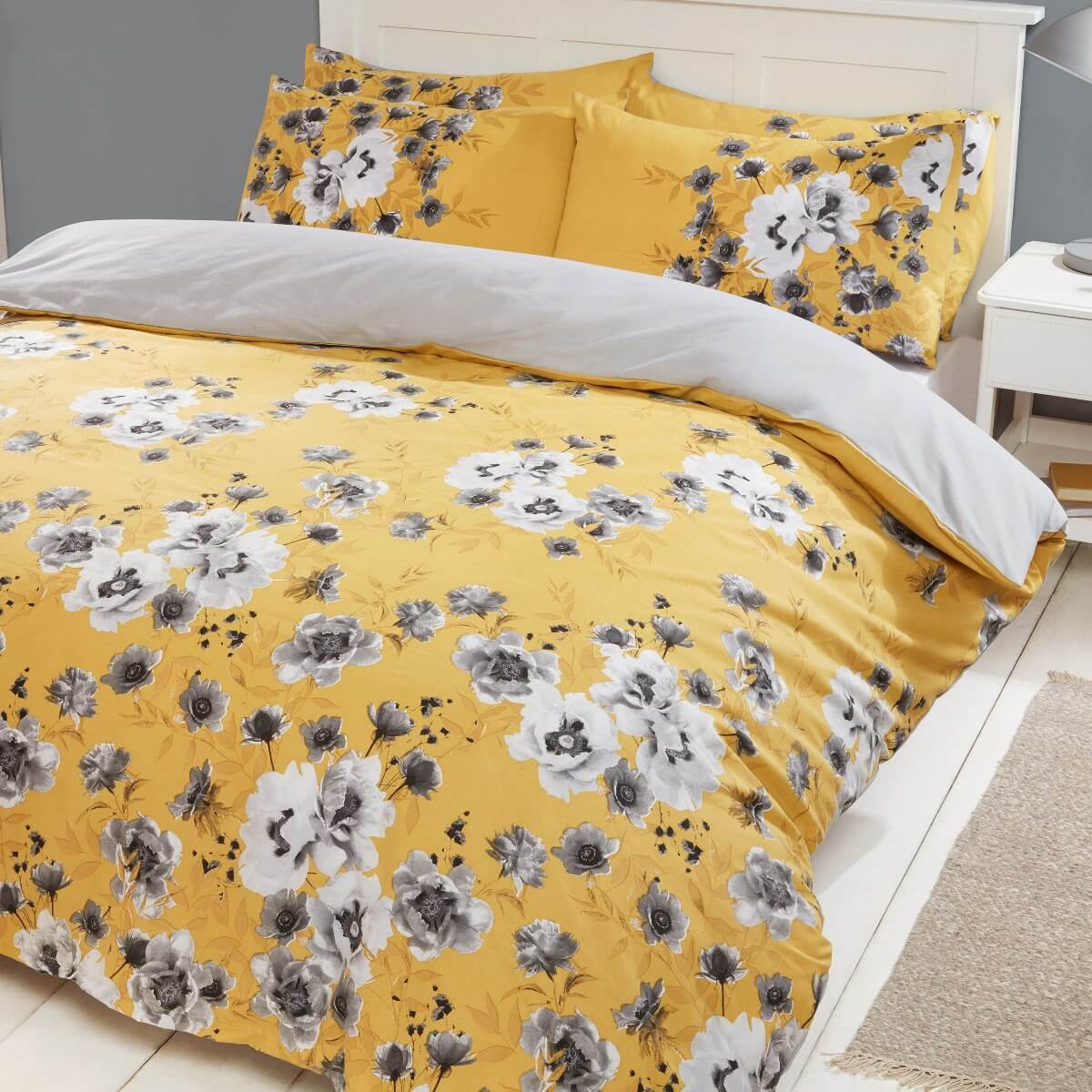 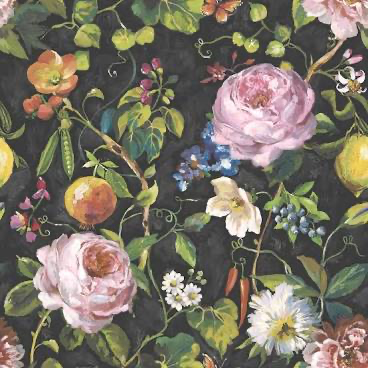 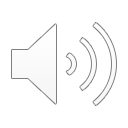 Have a go at drawing simple outlines of shapes and filling them with patterns you have explored today. Look back through the PowerPoint to find patterns to borrow. Here are some ideas:
 







     mosaic triangle                         paisley rectangle
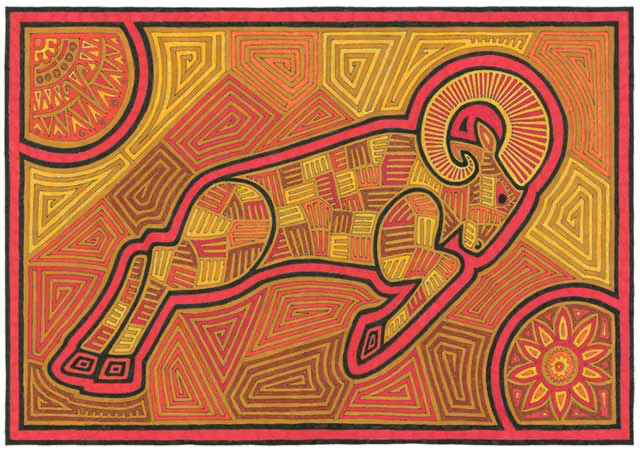 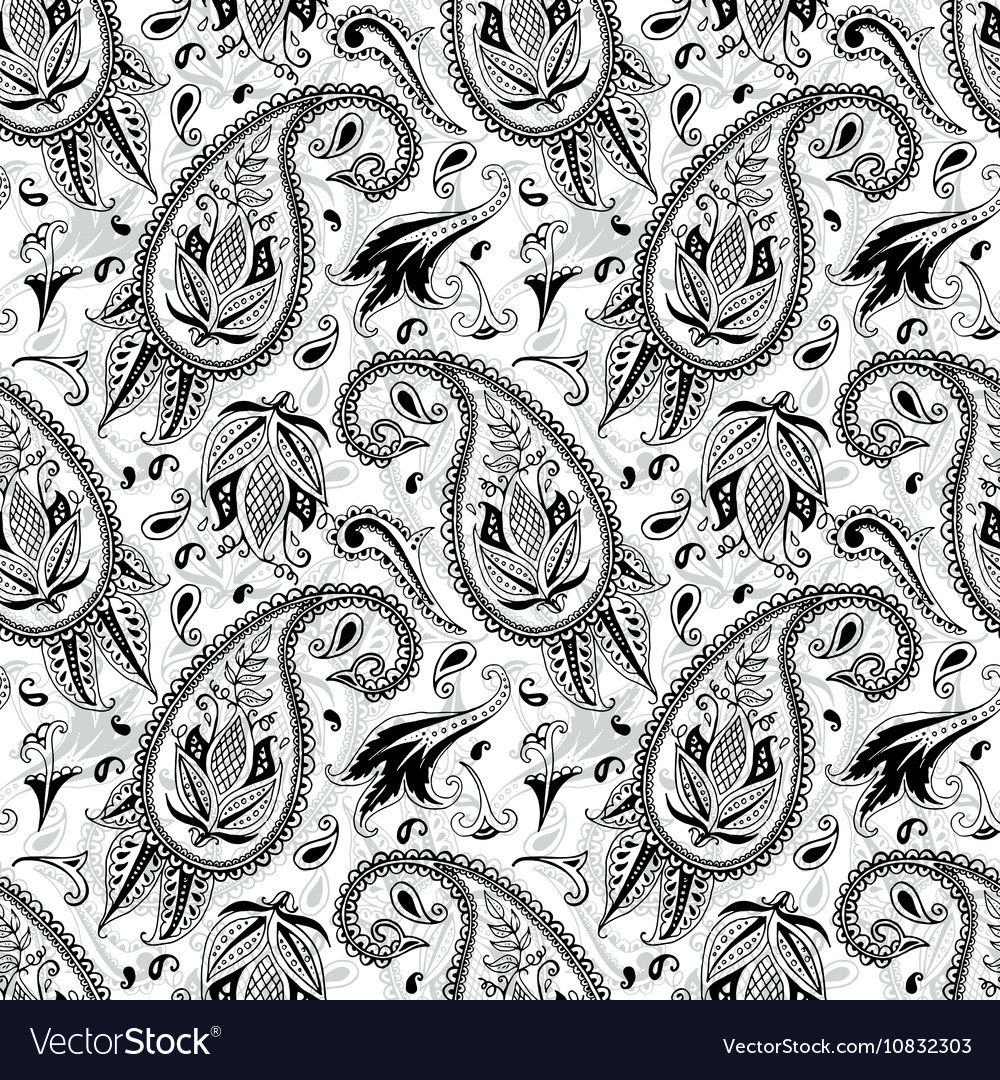 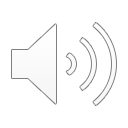